Solid Material Application
Spreader Types
Highway Technician Academy
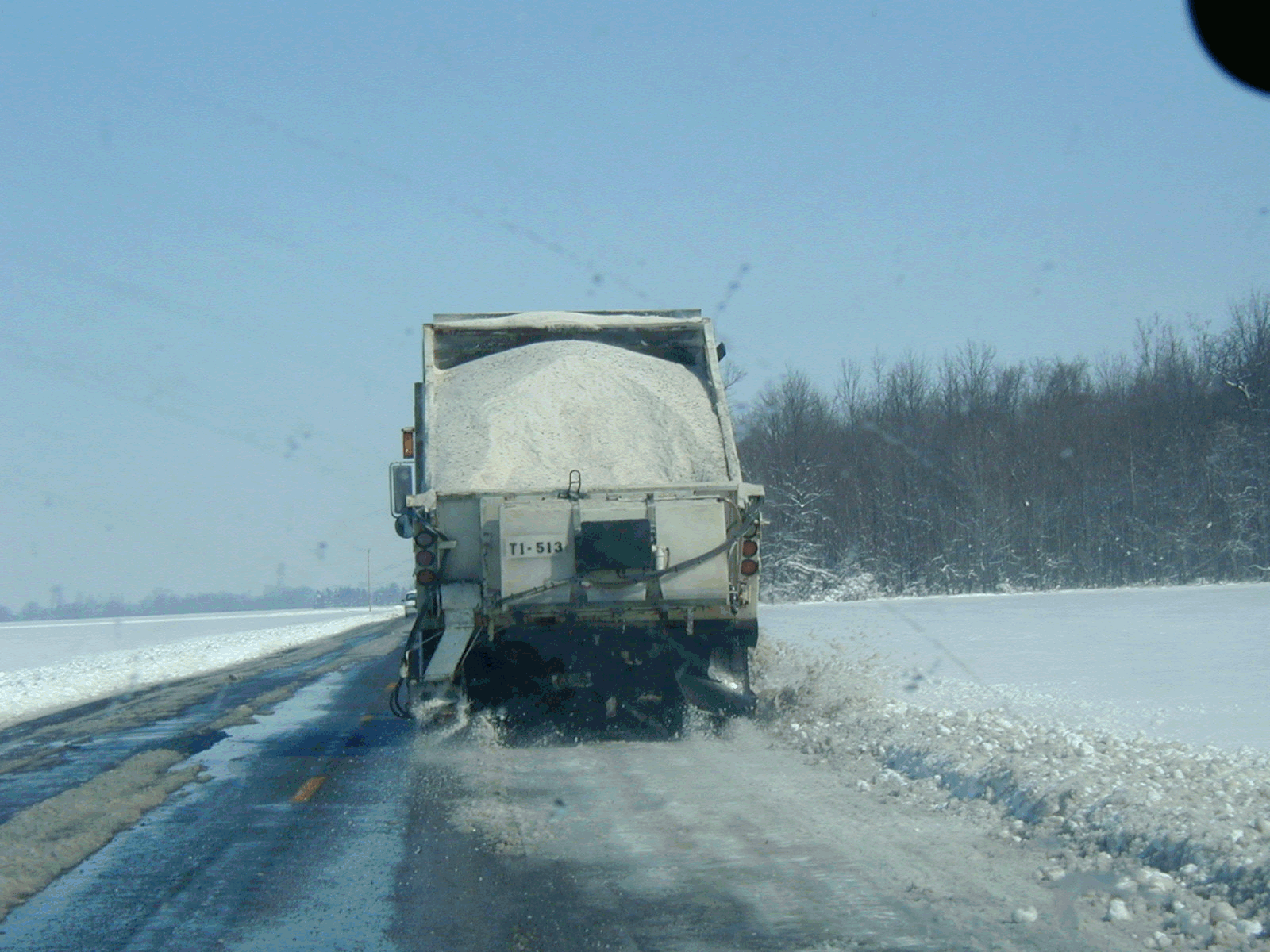 Highway Technician Academy
Solid Material Application
Application Rates
Controls
Zero Velocity Spreaders
Highway Technician Academy
Exercise:  Equipment
What type of controls are used on the ODOT fleet?
Highway Technician Academy
Exercise:  Equipment
What type of controls are used on the ODOT fleet?  Automated

This device automatically adjust application rates to vehicle speed.
Highway Technician Academy
Exercise:  Lesson Five Review
True or False?  The application rate of a spreader never changes.
Highway Technician Academy
Exercise:  Lesson Five Review
True or False?  The application rate of a spreader never changes.

	Spreader rate depends upon:  size of gate opening, auger speed, truck speed, type of material, and calibration.
Highway Technician Academy
Exercise:  Lesson Five Review
True or False?  ODOT’s fleet is equipped with automated controls.
Highway Technician Academy
Exercise:  Lesson Five Review
True or False?  ODOT’s fleet is equipped with automated controls.

	Automated controls are the most effective and efficient way of controlling application rates.
Highway Technician Academy